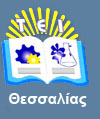 Βάσεις Δεδομένων II
Ενότητα 6: Ανάκαμψη

Γεωργία Γκαράνη
Επίκουρος Καθηγήτρια
Τμήμα Μηχανικών Πληροφορικής Τ.Ε.
T.E.I. Θεσσαλίας
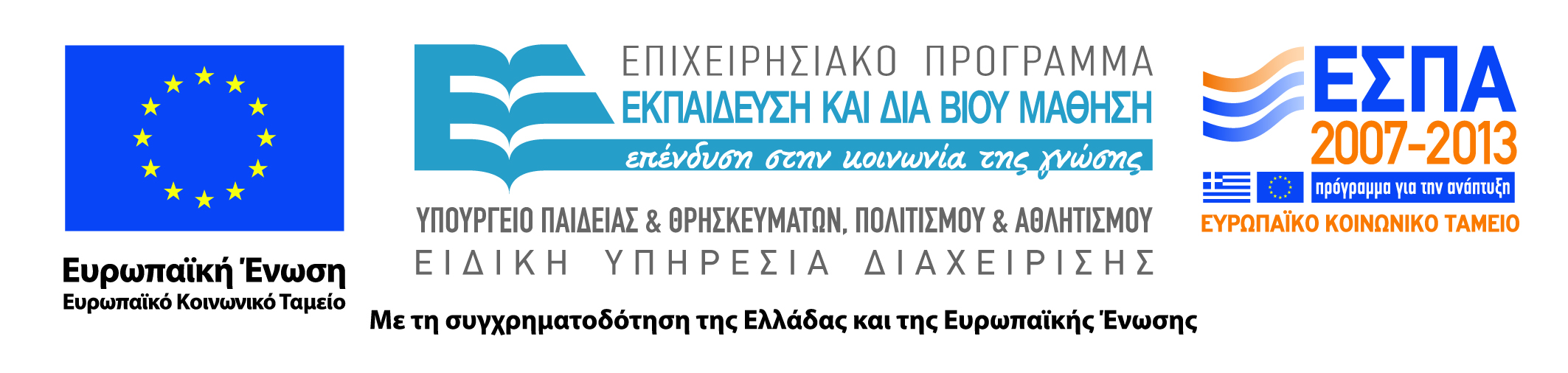 Άδειες Χρήσης
Το παρόν εκπαιδευτικό υλικό υπόκειται σε άδειες χρήσης Creative Commons. 
Για εκπαιδευτικό υλικό, όπως εικόνες, που υπόκειται σε άλλου τύπου άδειας χρήσης, η άδεια χρήσης αναφέρεται ρητώς.
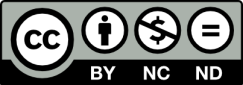 2
Χρηματοδότηση
Το παρόν εκπαιδευτικό υλικό έχει αναπτυχθεί στα πλαίσια του εκπαιδευτικού έργου του διδάσκοντα. 
Το έργο «Ανοικτά Ακαδημαϊκά Μαθήματα στο ΤΕΙ Θεσσαλίας» έχει χρηματοδοτήσει μόνο τη αναδιαμόρφωση του εκπαιδευτικού υλικού.
Το έργο υλοποιείται στο πλαίσιο του Επιχειρησιακού Προγράμματος  «Εκπαίδευση και Δια Βίου Μάθηση» και συγχρηματοδοτείται από την Ευρωπαϊκή Ένωση (Ευρωπαϊκό Κοινωνικό Ταμείο) και από εθνικούς πόρους.
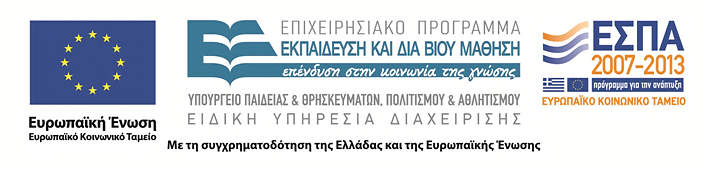 3
Σκοποί  ενότητας
Κατανόηση των λόγων που οδηγούν στην κατάρρευση ενός συστήματος,
Γιατί είναι απαραίτητος ο πλεονασμός σε ένα σύστημα, 
Τι συμβαίνει κατά την κατάρρευση ενός συστήματος,
Τι επιτυγχάνει η ανάκαμψη των συναλλαγών,
Κατά την επανεκκίνηση ενός συστήματος, που ακολουθεί την κατάρρευση, ποιες συναλλαγές επανεκτελούνται και ποιες αναιρούνται.
Σημείωση:
Οι διαφάνειες βασίζονται στο σύγγραμμα:
C. J. Date. Εισαγωγή στα Συστήματα Βάσεων Δεδομένων. 6η έκδοση, Κλειδάριθμος, 1998.
4
Ανάκαμψη
Περιεχόμενα ενότητας
Έννοια της ανάκαμψης,
Έννοια της συναλλαγής,
Διαχειριστής συναλλαγών,
Αρχείο πεπραγμένων,
Σημείο επικύρωσης,
Οι ιδιότητες ACID,
Ανάκαμψη συστήματος,
Αστοχίες συστήματος,
Σημείο ελέγχου,
Υποστήριξη ανάκαμψης από την SQL.
5
Ανάκαμψη
Ανάκαμψη (1 από 2)
Ανάκαμψη ενός συστήματος βάσης δεδομένων σημαίνει πρώτα ανάκαμψη της ίδιας της βάσης δεδομένων, δηλαδή επαναφορά της σε μια κατάσταση που είναι γνωστό ότι είναι σωστή, όταν κάποια αστοχία έχει κάνει την τρέχουσα κατάσταση μη σωστή ή τουλάχιστον ύποπτη.
6
Ανάκαμψη
Ανάκαμψη (2 από 2)
Η αρχή στην οποία βασίζεται αυτή η ανάκαμψη είναι ο πλεονασμός. 
Δηλαδή, ο τρόπος για να εξασφαλιστεί ότι η βάση δεδομένων είναι πραγματικά ανακάμψιμη είναι να εξασφαλιστεί ότι οποιαδήποτε πληροφορία που περιέχει μπορεί να ανακασκευαστεί από κάποιες άλλες πληροφορίες που είναι αποθηκευμένες, πλεοναστικά, κάπου αλλού στο σύστημα.
7
Ανάκαμψη
Συναλλαγές (1 από 5)
Συναλλαγή είναι μια λογική μονάδα εργασίας.

Παράδειγμα: 
Ας υποθέσουμε ότι στη βάση δεδομένων προμηθευτών (S), εξαρτημάτων (P) και αποστολών (SP), η σχέση P περιέχει ένα πρόσθετο γνώρισμα, το  QTY (συνολική ποσότητα αποστολής για το δεδομένο εξάρτημα). Για την προσθήκη μιας νέας αποστολής για τον προμηθευτή S5 και για το εξάρτημα P1, με ποσότητα 1000, δίνουμε τον παρακάτω ψευτοκώδικα.
8
Ανάκαμψη
Συναλλαγές (2 από 5)
BEGIN TRANSACTION;
 	INSERT ({S#: ‘S5’, P#: ‘P1’, QTY: 1000}) INTO SP;
	IF σφάλμα THEN GO TO UNDO;
 
	UPDATE P WHERE P# = ‘P1’ TOTQTY:=TOTQTY+1000;
	IF σφάλμα THEN GO TO UNDO;
 
	COMMIT TRANSACTION;
	GO TO FINISH;
 
UNDO:
	ROLLBACK TRANSACTION;
 
FINISH:
	RETURN;
Ανάκαμψη
9
Συναλλαγές (3 από 5)
Μια λογική μονάδα εργασίας (δηλαδή μια συναλλαγή) δεν είναι κατ’ανάγκη μία μόνο πράξη ενημέρωσης, αλλά είναι γενικά μια ακολουθία πολλών τέτοιων πράξεων, που μετασχηματίζει μια συνεπή κατάσταση της βάσης δεδομένων σε μια άλλη συνεπή κατάσταση, χωρίς να διατηρείται αναγκαστικά η συνέπεια σε όλα τα ενδιάμεσα σημεία.

Εκείνο που δεν πρέπει να επιτραπεί να συμβεί στο παράδειγμα, είναι να εκτελεστεί η μία από τις δύο ενημερώσεις και να μην εκτελεστεί η άλλη, επειδή αυτό θα άφηνε τη βάση δεδομένων σε ασυνεπή κατάσταση.
10
Ανάκαμψη
Συναλλαγές (4 από 5)
Στην ιδανική περίπτωση θα θέλαμε μια ακλόνητη εγγύηση ότι θα εκτελεστούν και οι δύο ενημερώσεις, πράγμα δυστυχώς αδύνατον. 
Όμως ένα σύστημα που υποστηρίζει την επεξεργασία συναλλαγών είναι η αμέσως επόμενη καλύτερη λύση από μια τέτοια εγγύηση. 
Εγγυάται ότι, αν η συναλλαγή εκτελέσει μερικές ενημερώσεις και μετά συμβεί κάποια αστοχία πριν φτάσει η συναλλαγή στον προσχεδιασμένο τερματισμό της, τότε αυτές οι ενημερώσεις θα αναιρεθούν.
11
Ανάκαμψη
Συναλλαγές (5 από 5)
Η συναλλαγή ή εκτελείται ολόκληρη ή ακυρώνεται ολόκληρη.

Αποτέλεσμα: Μία ακολουθία πράξεων που βασικά δεν είναι ατομικές μοιάζουν από έξω σαν να ήταν ατομικές.
12
Ανάκαμψη
Διαχειριστής συναλλαγών (1 από 2)
Το στοιχείο του συστήματος που παρέχει αυτή την ατομικότητα ονομάζεται διαχειριστής συναλλαγών (transaction manager), και οι πράξεις COMMIT TRANSACTION (επικύρωση συναλλαγής) και ROLLBACK TRANSACTION (ανασκευή συναλλαγής) είναι το κλειδί για τη λειτουργία του.
13
Ανάκαμψη
Διαχειριστής συναλλαγών (2 από 2)
Η COMMIT TRANSACTION σηματοδοτεί το επιτυχές τέλος της συναλλαγής: ενημερώνει το διαχειριστή συναλλαγών ότι μια λογική μονάδα εργασίας έχει ολοκληρωθεί με επιτυχία, και όλες οι ενημερώσεις που έγιναν από αυτή τη μονάδα εργασίας μπορούν τώρα να «επικυρωθούν» δηλαδή, να μονιμοποιηθούν.

Η ROLLBACK TRANSACTION σηματοδοτεί το ανεπιτυχές τέλος της συναλλαγής: ενημερώνει το διαχειριστή συναλλαγών ότι κάτι πήγε στραβά, ότι η βάση δεδομένων ίσως είναι σε ασυνεπή κατάσταση, και ότι όλες οι ενημερώσεις που έγιναν μέχρι εκείνο το σημείο από τη λογική μονάδα εργασίας πρέπει να «ανασκευαστούν», δηλαδή να αναιρεθούν.
14
Ανάκαμψη
Αρχείο πεπραγμένων
Αν παρουσιαστεί ανάγκη να αναιρεθεί κάποια συγκεκριμένη ενημέρωση, το σύστημα μπορεί να χρησιμοποιήσει την αντίστοιχη καταχώριση (η οποία βρίσκεται π.χ. στο αρχείο πεπραγμένων όπου καταγράφονται οι λεπτομέρειες όλων των πράξεων ενημέρωσης, δηλαδή οι τιμές του αντικειμένου πριν και μετά την ενημέρωση) για να επαναφέρει το αντικείμενο στην προηγούμενή του κατάσταση.
15
Ανάκαμψη
Ανάκαμψη συναλλαγών
Μια συναλλαγή αρχίζει με την επιτυχή εκτέλεση μιας εντολής BEGIN TRANSACTION και τελειώνει με την επιτυχή εκτέλεση μιας εντολής COMMIT (επικύρωση) ή ROLLBACK (ανασκευή).

Η COMMIT εγκαθιστά κάτι που ονομάζεται σημείο επικύρωσης ή σημείο συγχρονισμού. 
Ένα σημείο επικύρωσης αντιστοιχεί λοιπόν στο τέλος μιας λογικής μονάδας εργασίας, και, επομένως, σε ένα σημείο στο οποίο η βάση δεδομένων είναι ή θα έπρεπε να είναι σε συνεπή κατάσταση. Η ROLLBACK αντίθετα, επαναφέρει τη βάση δεδομένων στην κατάσταση που ήταν στο σημείο BEGIN TRANSACTION, που σημαίνει ουσιαστικά επαναφορά στο προηγούμενο σημείο επικύρωσης.
16
Ανάκαμψη
Σημείο επικύρωσης (1 από 2)
Όταν εγκαθίσταται ένα σημείο επικύρωσης:
Όλες οι ενημερώσεις που έγιναν από το πρόγραμμα μετά από το προηγούμενο σημείο επικύρωσης επικυρώνονται, δηλαδή γίνονται μόνιμες. 
Πριν από το σημείο επικύρωσης, όλες αυτές οι ενημερώσεις πρέπει να θεωρούνται δοκιμαστικές, με την έννοια ότι μπορεί να αναιρεθούν. 
Από τη στιγμή που επικυρώνεται μια ενημέρωση, εξασφαλίζεται ότι δε θα αναιρεθεί ποτέ.
17
Ανάκαμψη
Σημείο επικύρωσης (2 από 2)
Προσοχή: 
Οι εντολές COMMIT και ROLLBACK τερματίζουν τη συναλλαγή και όχι το πρόγραμμα. Γενικά, η εκτέλεση ενός προγράμματος αποτελείται από μια ακολουθία πολλών συναλλαγών που εκτελούνται η μία μετά από την άλλη.
Ανάκαμψη
18
Εκτέλεση προγράμματος ως μια ακολουθία συναλλαγών
19
Ανάκαμψη
Μονάδα εργασίας/Μονάδα ανάκαμψης
Οι συναλλαγές δεν είναι μόνο η μονάδα εργασίας, αλλά και η μονάδα ανάκαμψης. 
Γενικά, αν μια συναλλαγή επικυρωθεί με επιτυχία, το σύστημα εγγυάται ότι οι ενημερώσεις της έχουν πραγματοποιηθεί μόνιμα στη βάση δεδομένων ακόμα και αν το σύστημα καταρρεύσει την αμέσως επόμενη στιγμή.
20
Ανάκαμψη
Κανόνας προεγγραφής των πεπραγμένων
Παράδειγμα: 
Είναι πολύ πιθανό να καταρρεύσει το σύστημα αφού ικανοποιηθεί η COMMIT, αλλά πριν γίνει η φυσική καταγραφή των ενημερώσεων στη βάση δεδομένων –οι ενημερώσεις βρίσκονται σε περιοχή προσωρινής αποθήκευσης στην κύρια μνήμη, και έτσι να χαθούν τη στιγμή της κατάρρευσης. Τότε, η διαδικασία επανεκκίνησης του συστήματος και πάλι θα πραγματοποιήσει αυτές τις ενημερώσεις στη βάση δεδομένων. Μπορεί να βρει τις τιμές που πρέπει να γραφούν, εξετάζοντας τις σχετικές καταχωρήσεις που υπάρχουν στο αρχείο πεπραγμένων. Επομένως, πρέπει να έχει γίνει η φυσική καταγραφή στο αρχείο πεπραγμένων πριν ολοκληρωθεί η επεξεργασία της COMMIT. Αυτός ο σημαντικός κανόνας είναι γνωστός ως κανόνας προεγγραφής των πεπραγμένων.
21
Ανάκαμψη
Οι ιδιότητες ACID
Οι συναλλαγές έχουν τέσσερις βασικές ιδιότητες:
Ατομικότητα (atomicity): οι συναλλαγές είναι ατομικές 
(«όλα ή τίποτα»).
Συνέπεια (consistency): οι μετασχηματισμοί διατηρούν τη 
συνέπεια της βάσης δεδομένων.
Απομόνωση (isolation): οι συναλλαγές είναι απομονωμένες η μία 
από την άλλη. Δηλαδή, αν και γενικά υπάρχουν πολλές συναλλαγές 
που εκτελούνται ταυτόχρονα, οι ενημερώσεις οποιασδήποτε 
δεδομένης συναλλαγής παραμένουν κρυφές από όλες τις 
υπόλοιπες, μέχρι να επικυρωθεί η συναλλαγή. 
Ανθεκτικότητα (durability): αφού επικυρωθεί μια συναλλαγή, 
οι ενημερώσεις της επιβιώνουν ακόμα και αν επακολουθήσει 
κατάρρευση του συστήματος.
22
Ανάκαμψη
Ανάκαμψη συστήματος
Μια “καθολική” αστοχία επηρεάζει όλες τις συναλλαγές που είναι σε εξέλιξη τη στιγμή της αστοχίας και, επομένως, έχει σημαντικές επιπτώσεις σε ολόκληρο το σύστημα.

Οι “καθολικές” αστοχίες κατατάσσονται σε δύο γενικές κατηγορίες:
αστοχίες συστήματος ,
αστοχίες μέσων.
23
Ανάκαμψη
Αστοχίες συστήματος
Επηρεάζουν όλες τις συναλλαγές που είναι σε εξέλιξη, αλλά δεν προκαλούν φυσική βλάβη στη βάση δεδομένων.

Αποτέλεσμα:
Χάνονται τα περιεχόμενα της κύριας μνήμης (οι περιοχές προσωρινής αποθήκευσης της βάσης δεδομένων). Η ακριβής κατάσταση οποιασδήποτε συναλλαγής που ήταν σε εξέλιξη τη στιγμή της αστοχίας δεν είναι λοιπόν γνωστή πλέον και έτσι πρέπει να αναιρεθεί όταν επανεκκινήσει το σύστημα.
24
Ανάκαμψη
Σημείο ελέγχου (1 από 5)
Σε προκαθορισμένα χρονικά διαστήματα το σύστημα αυτόματα θέτει ένα σημείο ελέγχου. 
Αυτό σημαίνει: 
(α) φυσική καταγραφή των περιεχομένων των περιοχών προσωρινής αποθήκευσης στη φυσική βάση δεδομένων, και 
(β) φυσική καταγραφή μιας ειδικής εγγραφής σημείου ελέγχου στο φυσικό αρχείο πεπραγμένων. 

Η εγγραφή του σημείου ελέγχου δίνει μια λίστα όλων των συναλλαγών που ήταν σε εξέλιξη τη στιγμή που τέθηκε το σημείο ελέγχου.
25
Ανάκαμψη
Σημείο ελέγχου (2 από 5)
Παράδειγμα:
Πέντε κατηγορίες συναλλαγών
26
Ανάκαμψη
Σημείο ελέγχου (3 από 5)
Όταν επανεκκινήσει το σύστημα, οι συναλλαγές των τύπων Τ3 και Τ5 πρέπει να αναιρεθούν, ενώ οι συναλλαγές των τύπων Τ2 και Τ4 πρέπει να επανεκτελεστούν.
Κατά την επανεκκίνηση λοιπόν, το σύστημα πρώτα ακολουθεί την παρακάτω διαδικασία, για να αναγνωρίσει όλες τις συναλλαγές των τύπων Τ2-Τ5:
 1. Η διαδικασία ξεκινάει με δύο λίστες συναλλαγών, τη λίστα αναιρέσεων (UNDO) και τη λίστα επανεκτελέσεων (REDO). Αρχικά, η λίστα UNDO είναι εξ ορισμού ίση με τη λίστα όλων των συναλλαγών στην πιο πρόσφατη εγγραφή σημείου ελέγχου και η λίστα REDO είναι εξ ορισμού κενή.
27
Ανάκαμψη
Σημείο ελέγχου (4 από 5)
2. Γίνεται αναζήτηση προς τα εμπρός μέσα στο αρχείο πεπραγμένων, ξεκινώντας από την εγγραφή του σημείου ελέγχου.
3. Αν βρεθεί στο αρχείο πεπραγμένων μια καταχώρηση BEGIN TRANSACTION για τη συναλλαγή T, προστίθεται η T στη λίστα UNDO.
4. Αν βρεθεί στο αρχείο πεπραγμένων μια καταχώρηση COMMIT για τη συναλλαγή T, μεταφέρεται η T από τη λίστα UNDO στη λίστα REDO.
5. Όταν η αναζήτηση φτάσει στο τέλος του αρχείου πεπραγμένων, οι λίστες UNDO και REDO προσδιορίζουν, αντίστοιχα, τις συναλλαγές T3 και T5 και τις συναλλαγές των τύπων T2 και T4.
28
Ανάκαμψη
Σημείο ελέγχου (5 από 5)
Το σύστημα επεξεργάζεται τώρα αντίστροφα το αρχείο πεπραγμένων, αναιρώντας τις συναλλαγές που είναι στη λίστα UNDO και ύστερα, προχωρεί πάλι προς τα εμπρός, επανεκτελώντας τις συναλλαγές που είναι στη λίστα REDO.
29
Ανάκαμψη
Αστοχίες μέσων
Προκαλούν βλάβη στη βάση δεδομένων ή σε κάποιο μέρος της, και επηρεάζουν τουλάχιστον τις συναλλαγές που χρησιμοποιούν αυτό το μέρος της βάσης δεδομένων. Για την ανακάμψη απαιτείται να γίνει επαναφόρτωση της βάσης δεδομένων από ένα εφεδρικό αντίγραφο.
30
Ανάκαμψη
Υποστήριξη από την SQL (1 από 2)
Η SQL υποστηρίζει τις συνηθισμένες εντολές COMMIT και ROLLBACK.
Η SQL δε διαθέτει ρητή εντολή έναρξης συναλλαγής BEGIN TRANSACTION. 
Υποστηρίζει μία εντολή SET TRANSACTION, που επιτρέπει στον χρήστη να καθορίσει τον τρόπο προσπέλασης και το επίπεδο απομόνωσης για την επόμενη συναλλαγή που θα ξεκινήσει.
 
Η σύνταξη της εντολής είναι:
SET TRANSACTION λίστα-επιλογών;
όπου η λίστα-επιλογών πρέπει να περιέχει τουλάχιστον μία επιλογή.
31
Ανάκαμψη
Υποστήριξη από την SQL (1 από 2)
Η επιλογή για τον τρόπο προσπέλασης μπορεί να είναι είτε READ ONLY είτε READ WRITE. (Το default είναι READ WRITE).
Η επιλογή για το επίπεδο απομόνωσης έχει τη μορφή:

ISOLATION LEVEL απομόνωση,

όπου απομόνωση μπορεί να είναι μία από τις φράσεις: 
READ UNCOMMITED (ανάγνωση ανεπικύρωτων), 
READ COMMITED (ανάγνωση επικυρωμένων), 
REPEATABLE READ (επαναλήψιμη ανάγνωση), ή
SERIALIZABLE (σειροποιήσιμο).
32
Ανάκαμψη
Τέλος Ενότητας
Επεξεργασία υλικού:
Χαρτώνας Αλέξανδρος
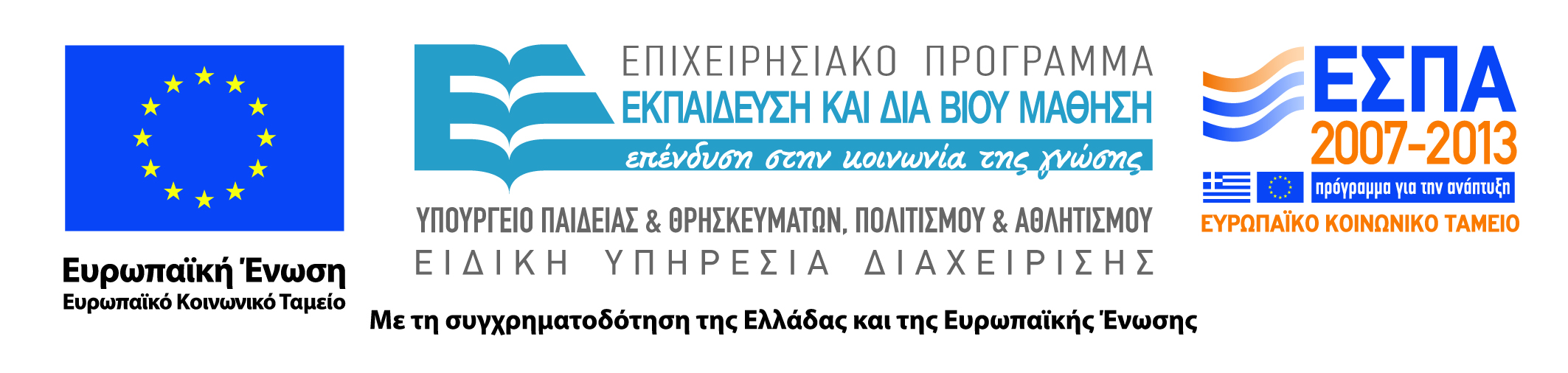 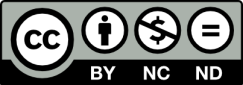